Phase I Funding
Student Branch: Trinity University
Academic Advisor: Farzan Aminian
Academic Advisor Email: faminian@trinity.edu
General Branch Information
Office Term: August 2017 - May 2018

Branch Officers:
	President: Brian Guenther (bguenthe@trinity.edu)	
 	Vice President: Hanna Rafferty (hraffert@trinity.edu) 
	Treasurer: Caroline Kutach (ckutach@trinity.edu) 	
	R5 Competition Chair: Vivek-Koshy Poovathoor (vpoovath@trinity.edu) 
        	Computer Science Activity Chair: Emily Herbert (eherbert@trinity.edu) 
	Consultant: Hamza Adisa (hadisa@trinity.edu)
Phase I Funding
[Speaker Notes: This year we are asking for 1000.]
Fall Events
-SWRI					-Pizza Talks 
	-Resume Workshop			-Circuits Tutoring
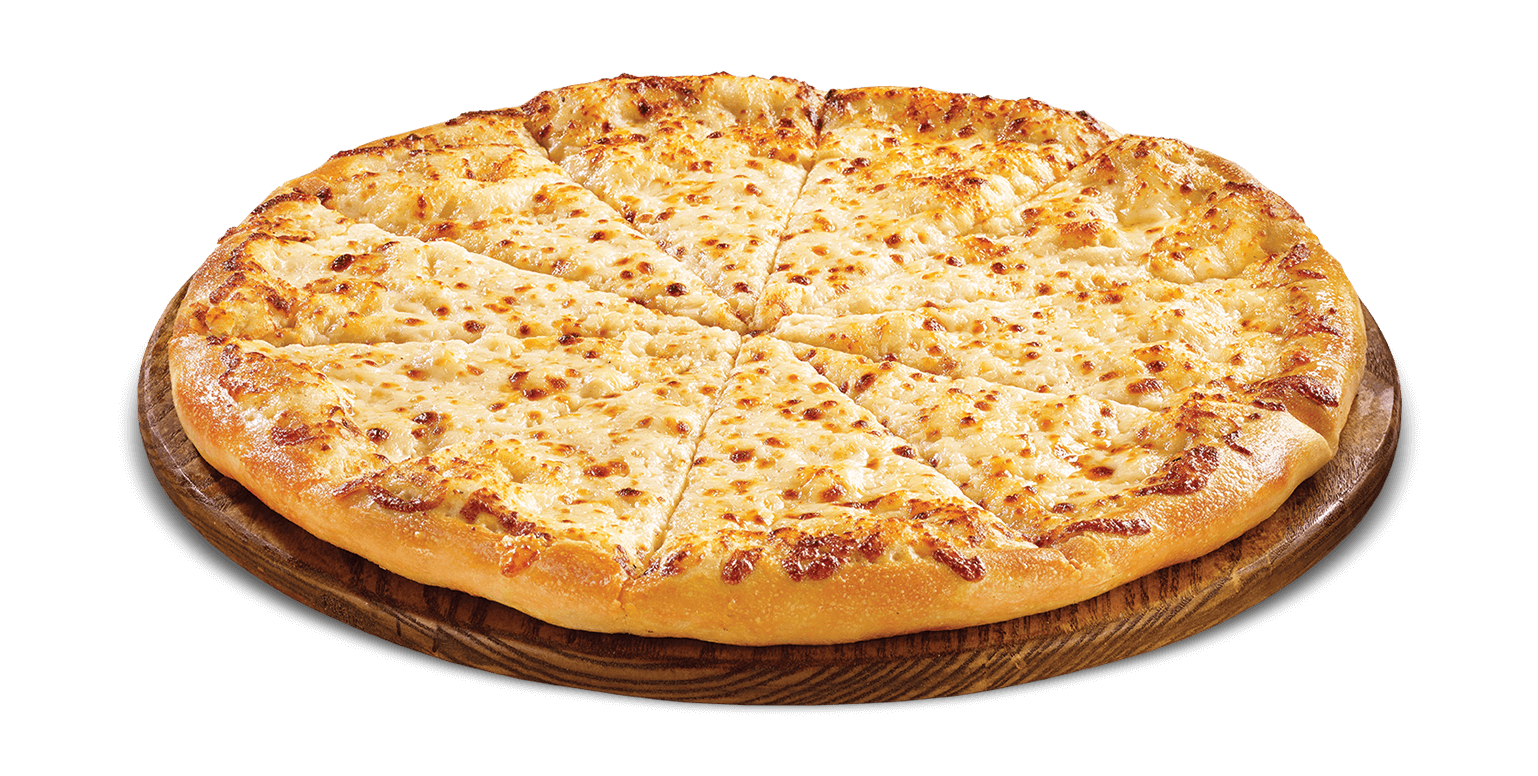 Spring Events
-Writing Workshop			-Professional Talk
	-Electronics Tutoring			-Social Event
R5
Ethics Competition

Circuits Competition

Volunteering at Robotics Competition
Table 2. Expected R5 Conference Expenditure for 2017